Филиал Государственного бюджетного профессионального образовательного  учреждения  Республики Хакасия «Черногорский горно-строительный   техникум»
Всероссийский  конкурс
 «Управляй колледжем»
«День  самоуправления в техникуме»
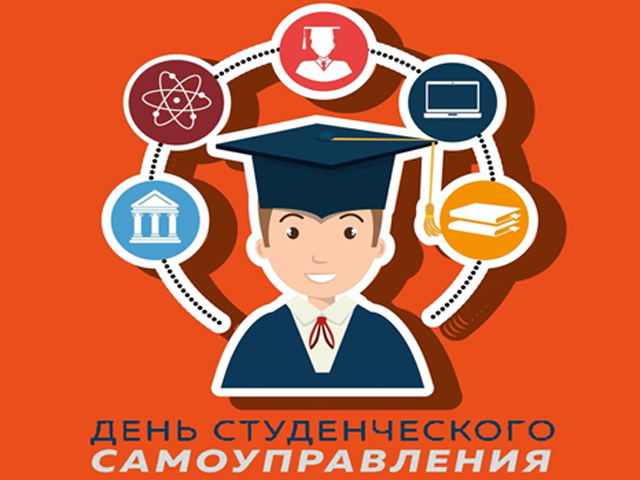 Молодежная организация техникума «Новое  поколение» планируют День самоуправления
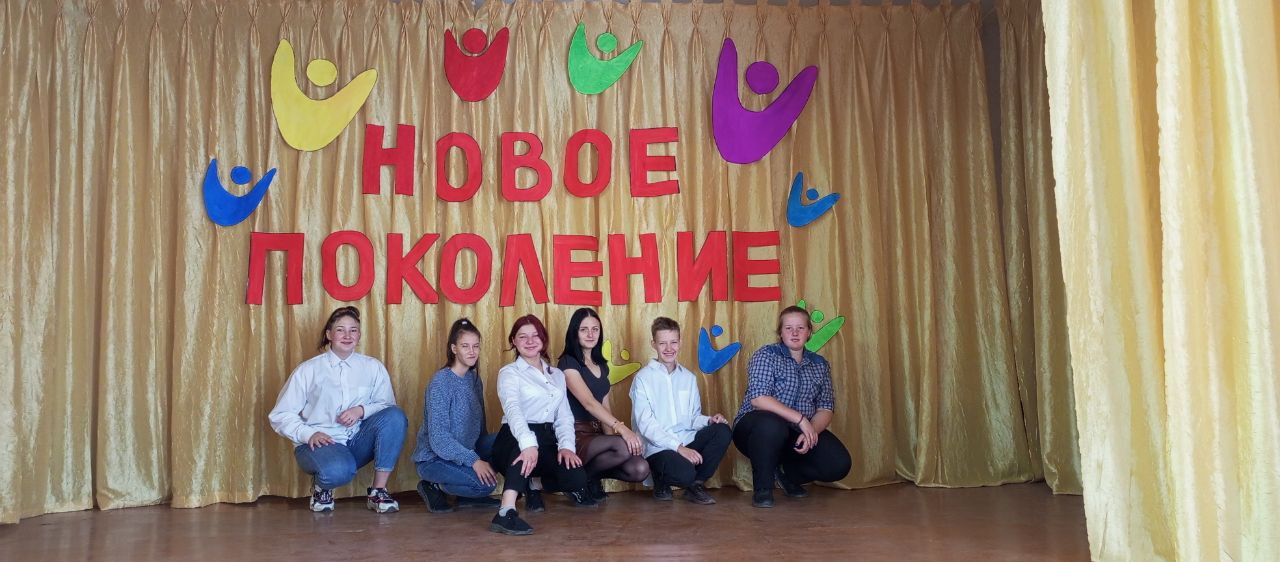 Открытие  Дня самоуправления
Утро. 8.00
Преподаватели  оказываются   проводить  уроки
Открытие  Дня самоуправления
Утро. 8.00
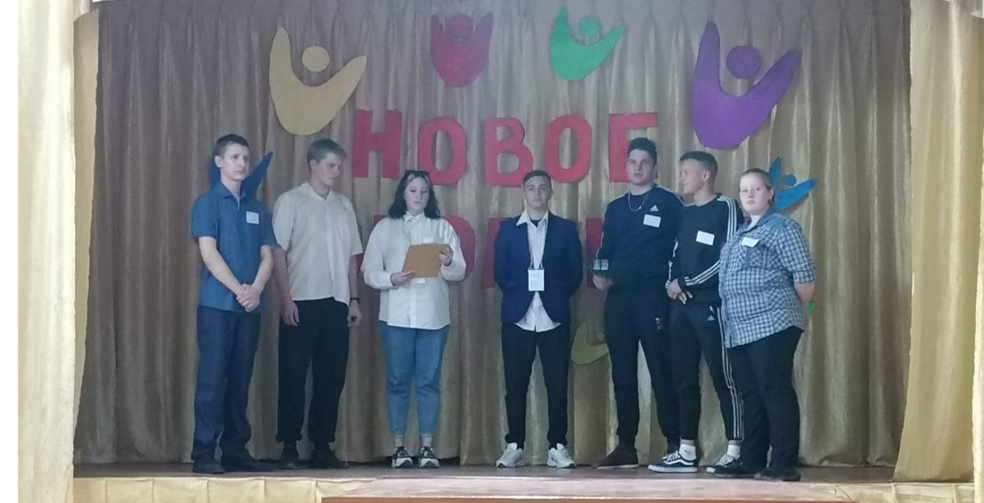 Студенты-старшекурсники, которые сегодня в роли преподавателей – дублёров, волнуются, готовясь к предстоящему дню.
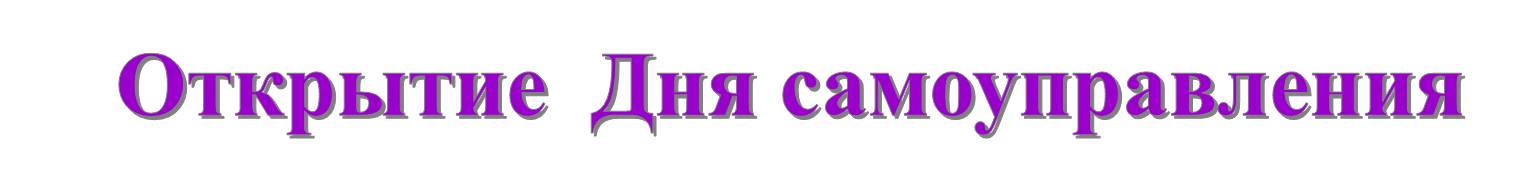 Знакомство студентов с преподавателями- дублерами
Рабочие будни  директора  и заместителя директора по учебной  работе
Утро. 9.00 – 12.00
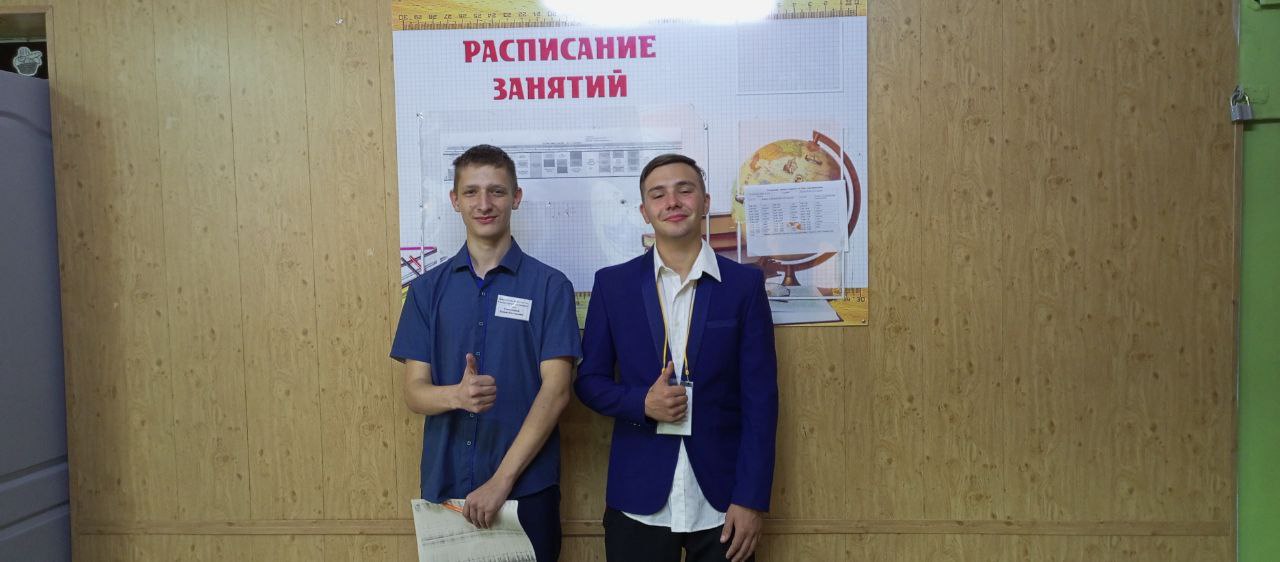 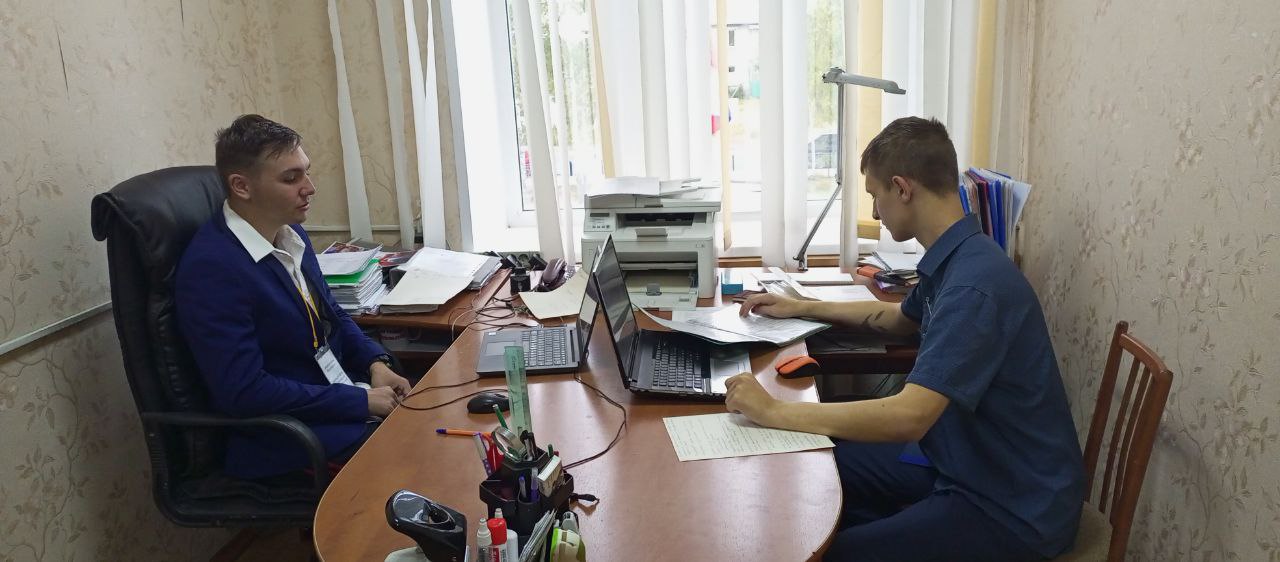 Составили расписание, проверили явку студентов на уроки,  посетили уроки  преподавателей дублеров.
Работа   социального педагога  и заместителя директора по учебной работе по разрешению конфликтов между студентами
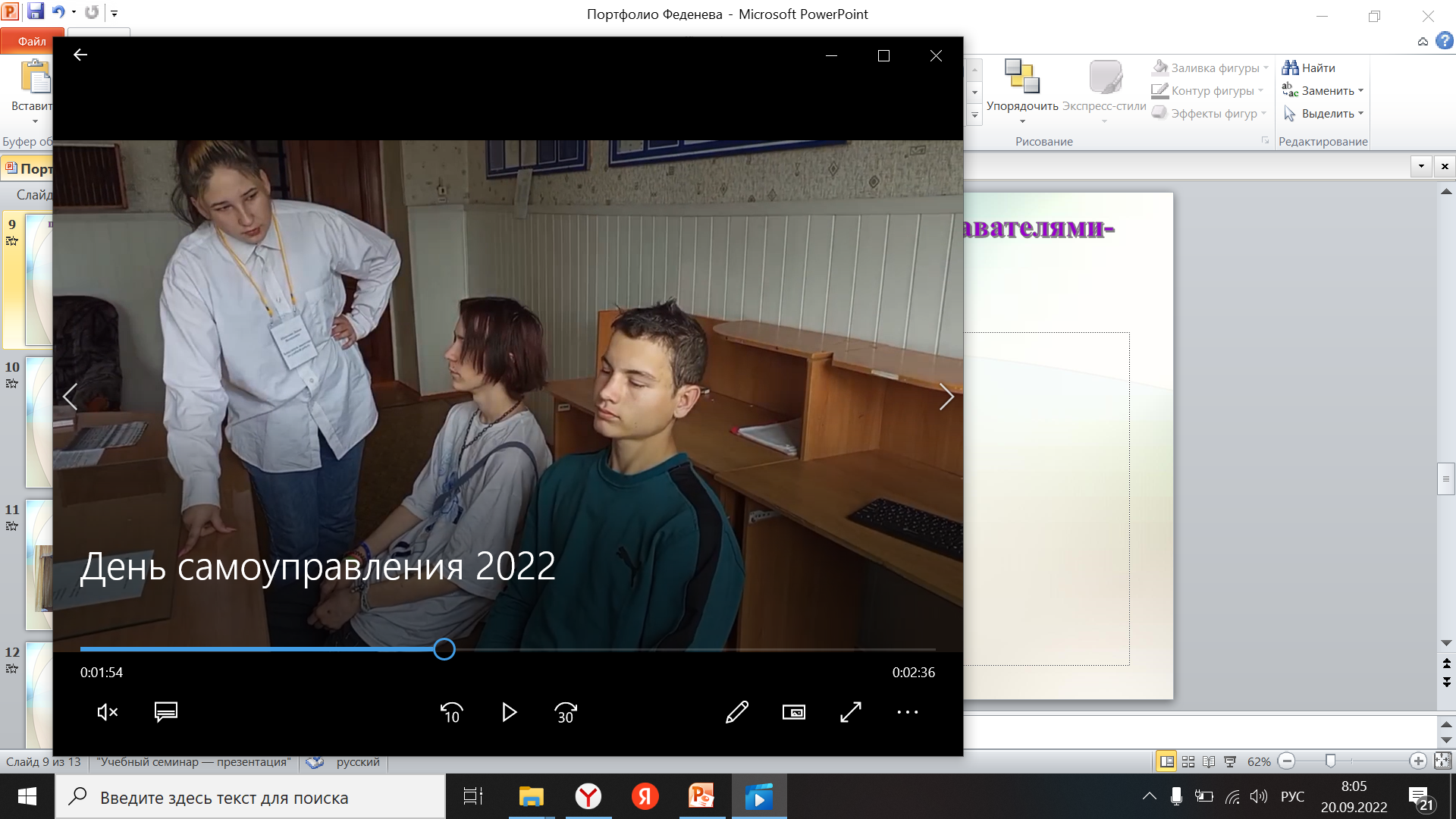 Проведение  уроков  преподавателями-дублерами
Урок химии
Проведение  уроков  преподавателями-дублерами
Урок информатики
Проведение  уроков  преподавателями-дублерами
Урок  «Введение в профессию»
Проведение  уроков  преподавателями-дублерами
Урок 
«Паразитология   и микробиология»
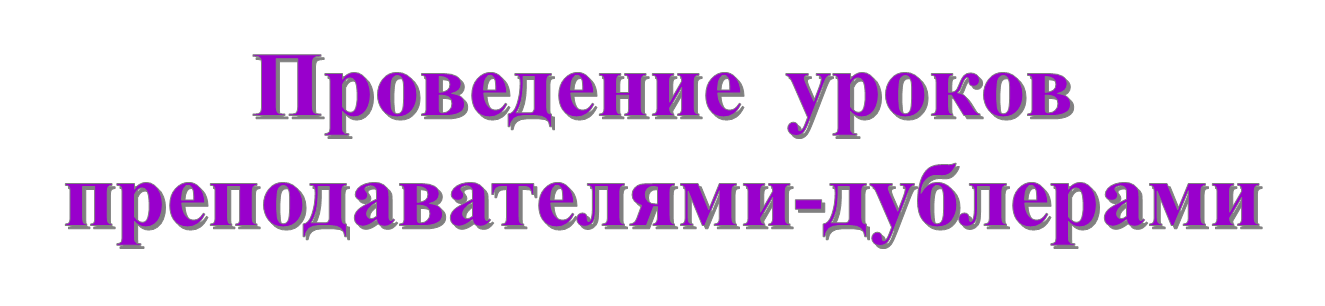 Урок  математики
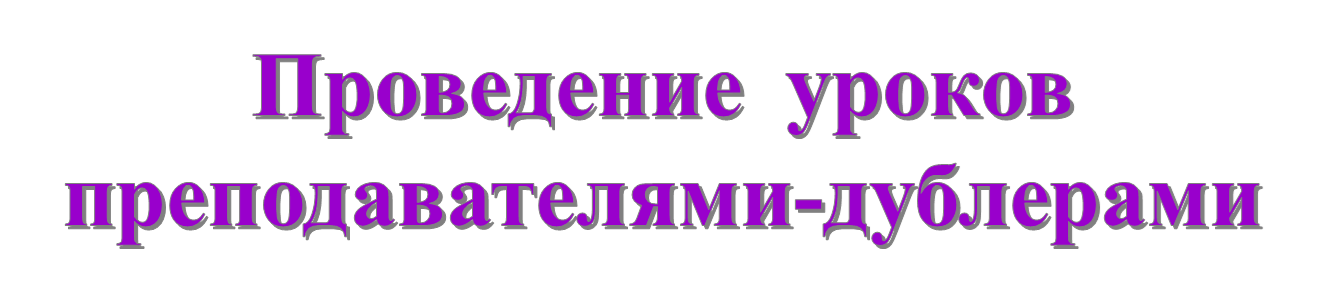 Урок  «Устройство автомобиля»
Закрытие Дня самоуправления
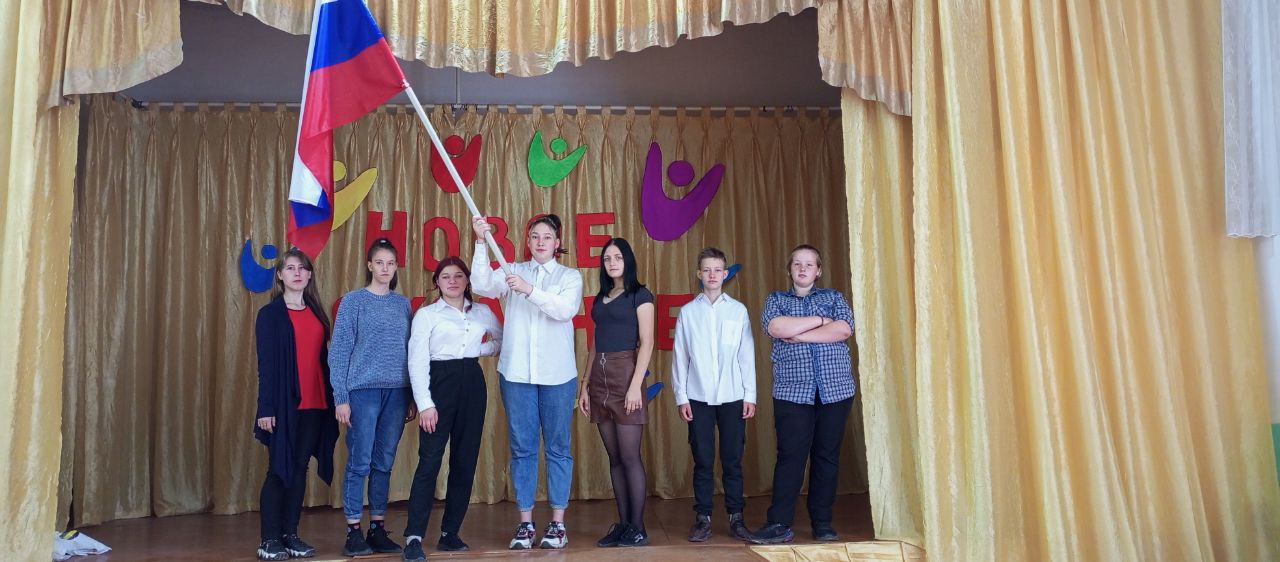 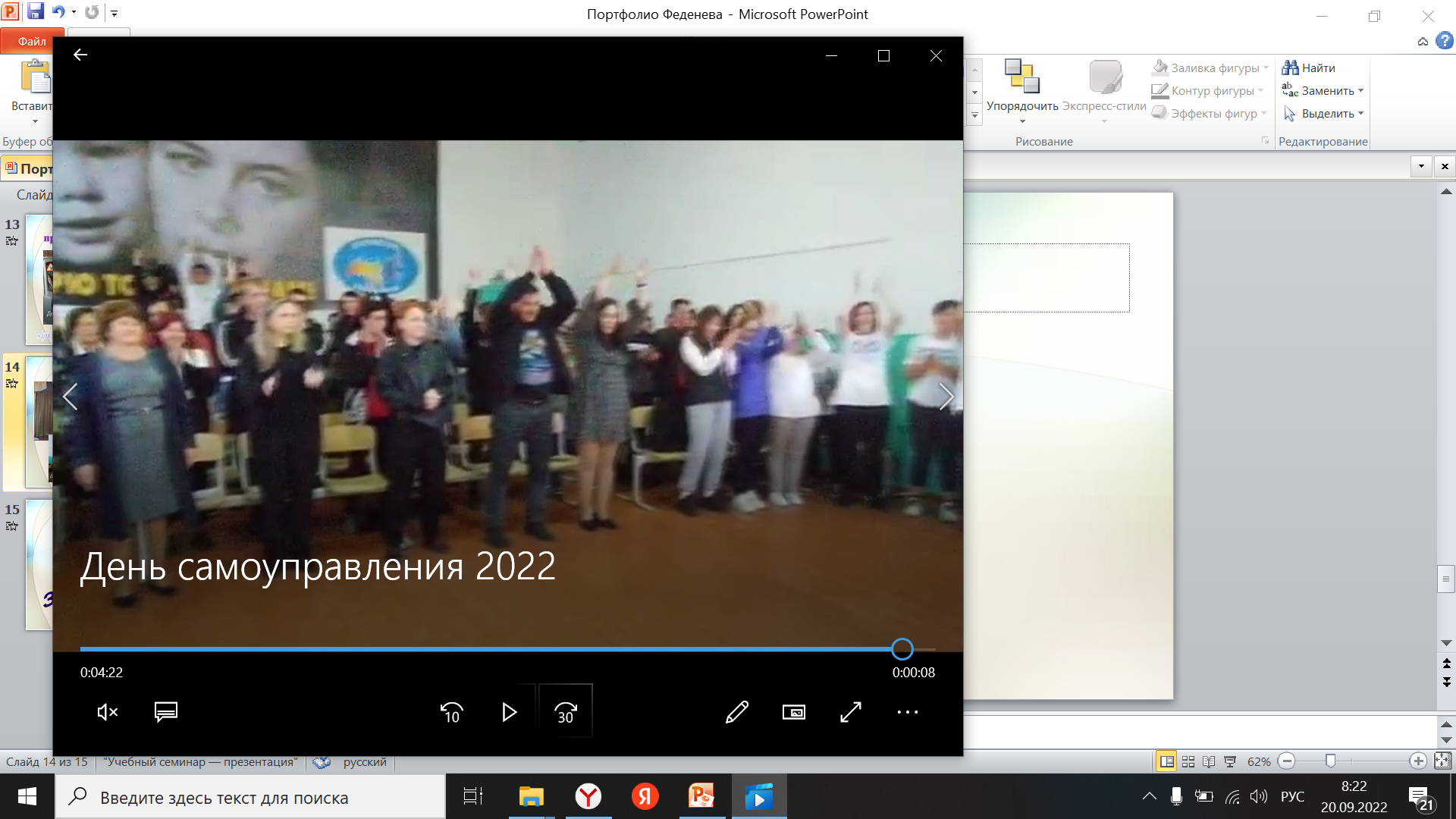 Спасибо 
за внимание